BANKY V ČESKÉ REPUBLICE
.
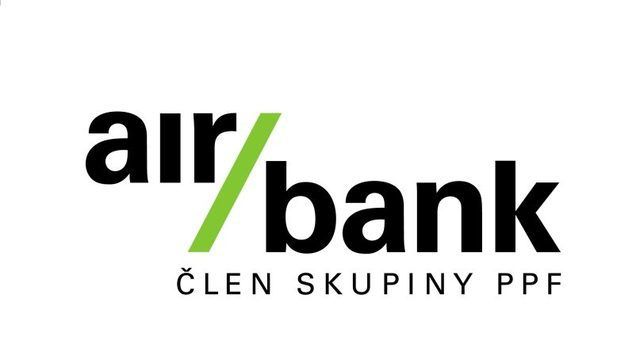 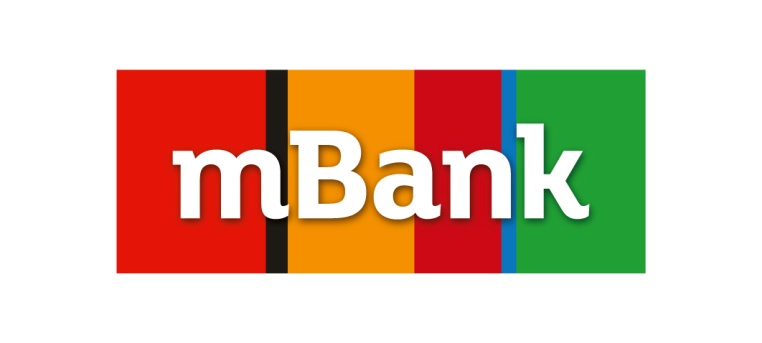 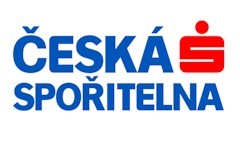 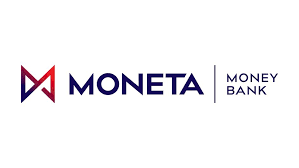 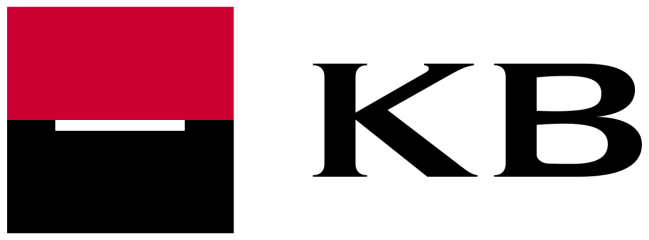 mBank
kód banky 6210
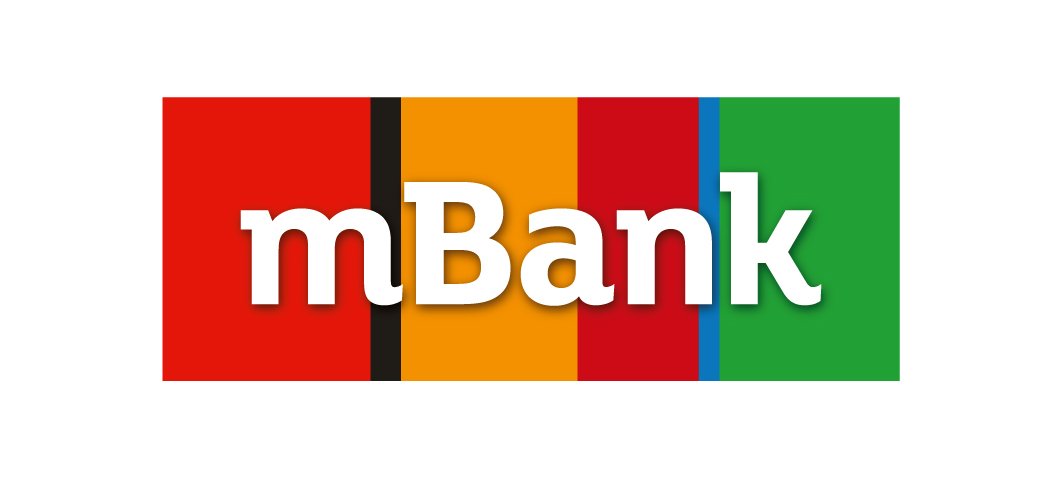 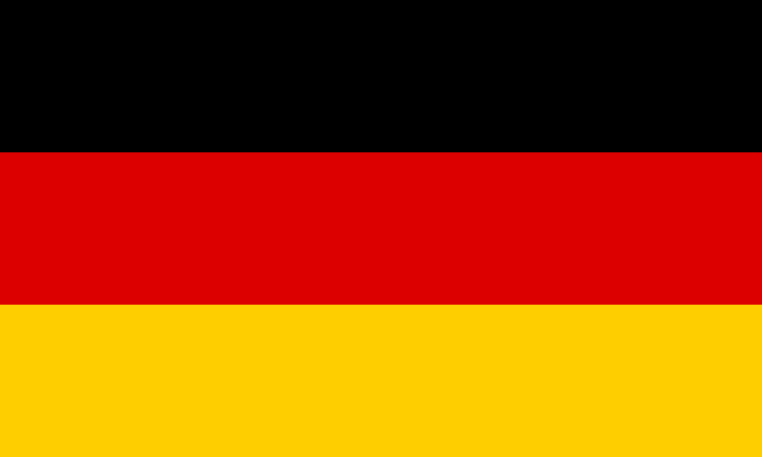 byla založena 20. června 1986
do Česka přišla v listopadu 2007